Making a Crankshaft in SolidWorks
IAT 106
AMT Project
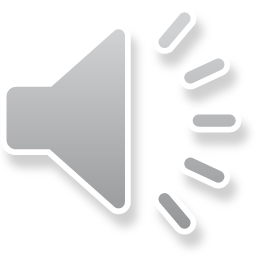 Click the “speaker” icons to hear audio annotation:
Sweep
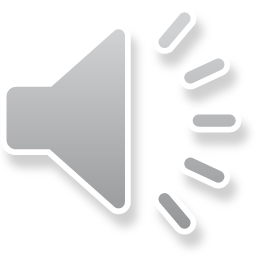 Sweep feature – create by:
Move 2D profile sketch (must be closed)
along a path (defined in another sketch).
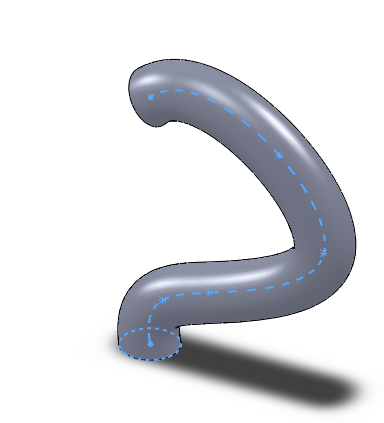 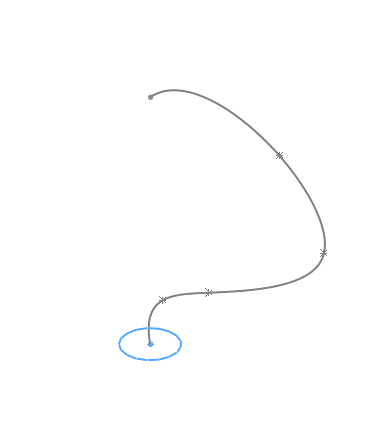 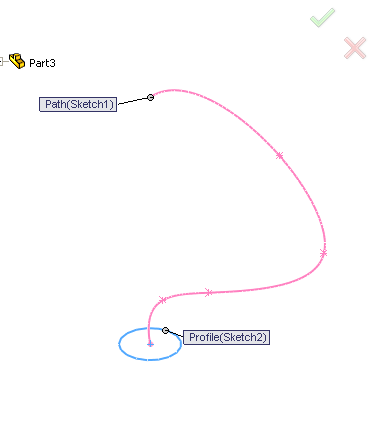 CrankShaft Profile & Path Sketches
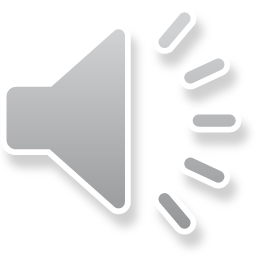 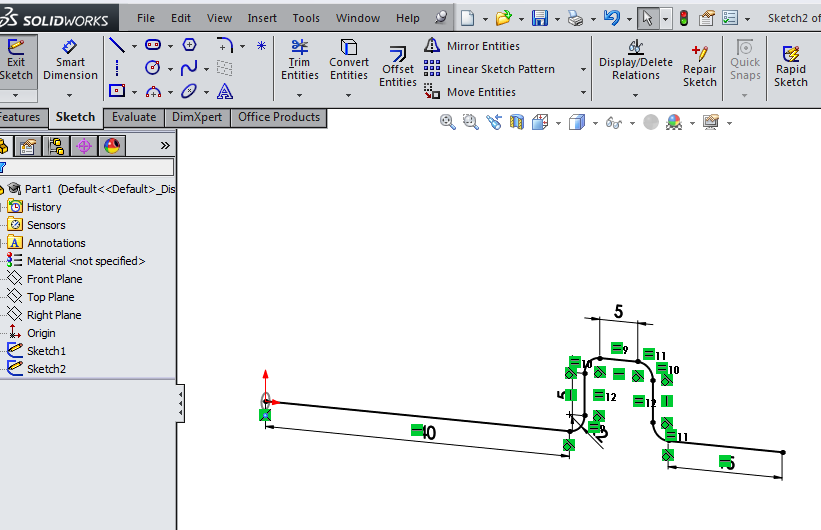 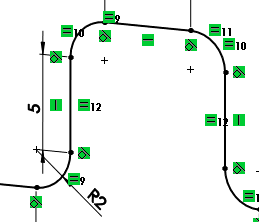 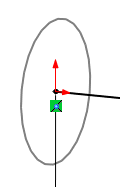 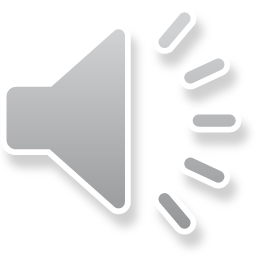 Sweep Property Manager & preview
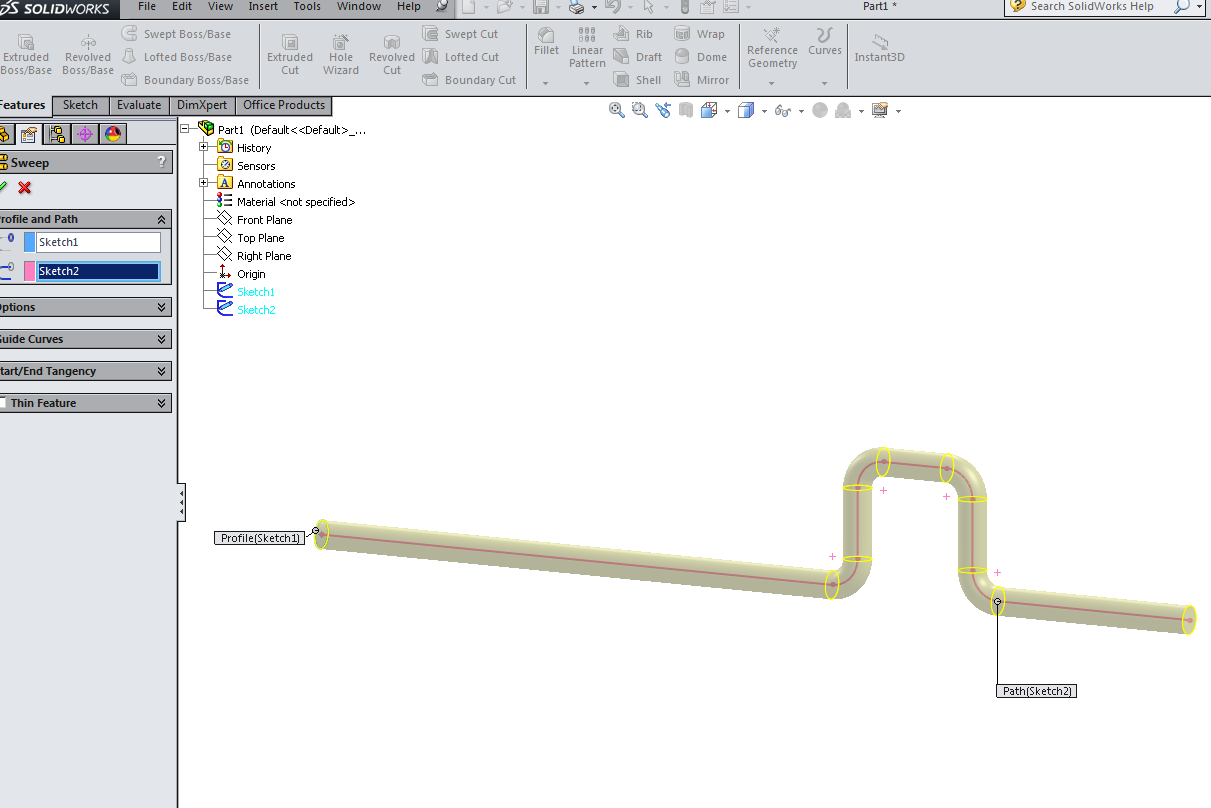 Crank inserted into assembly
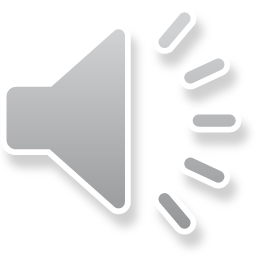 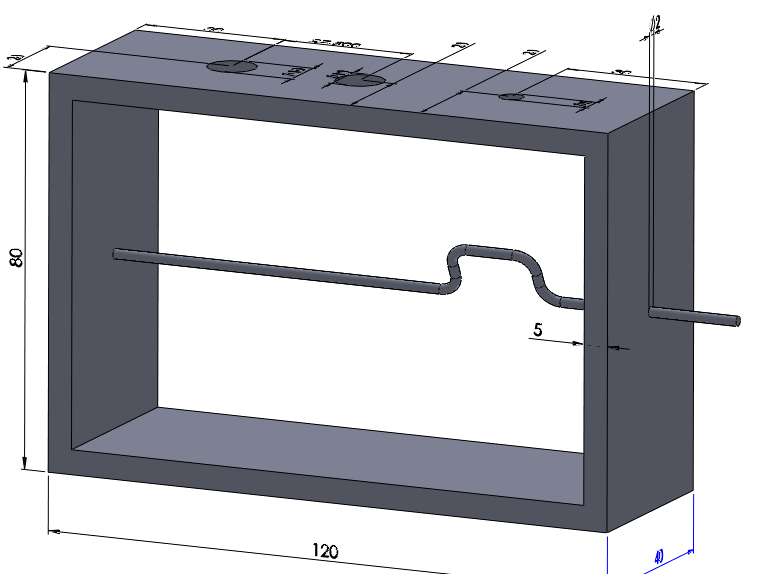 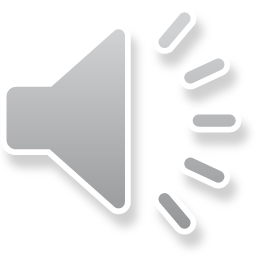 Conrod and Slider added
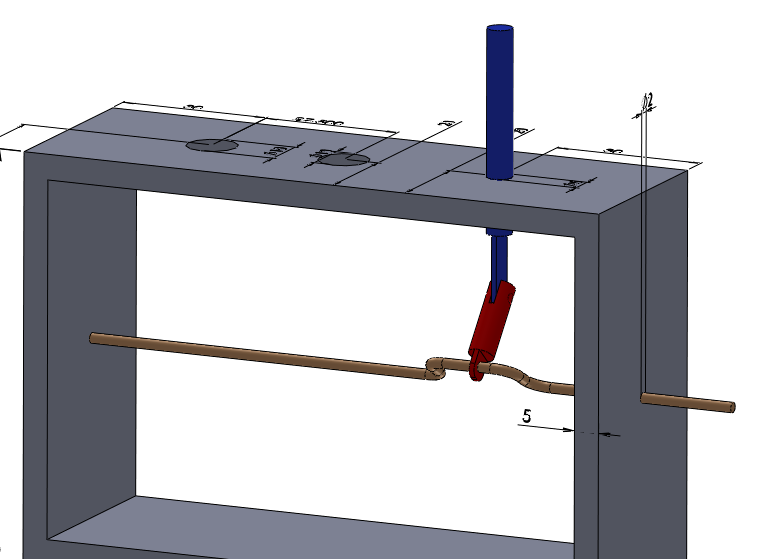